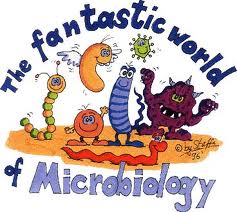 Health Protection Surveillance Centre
The Rise of the Carbapenemase in Ireland
Dr Karen Burns, Consultant Clinical Microbiologist – HPSC, Beaumont Hospital & RCSI 
HPA HCAI & AMR Symposium, Belfast – 12th March 2019
2009: First case reported from mid-west – KPC
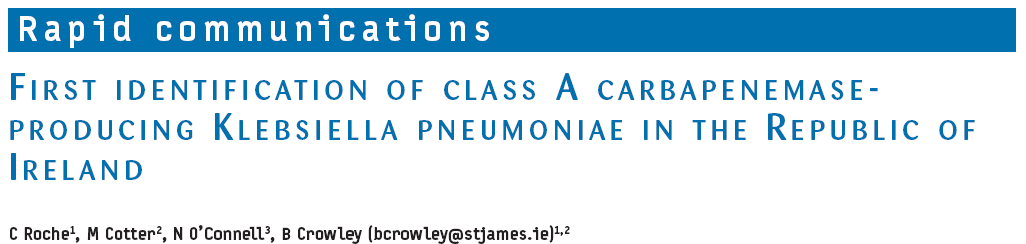 KPC outbreak ensued in 2011
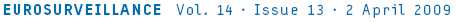 No foreign travel or healthcare link
3
CPE in mid-west of Ireland
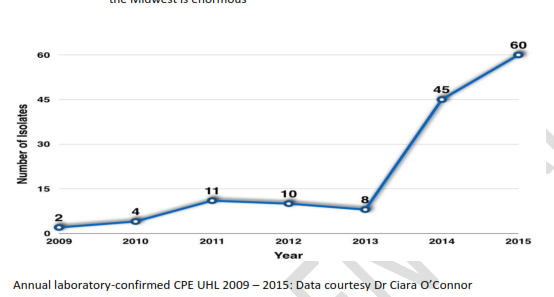 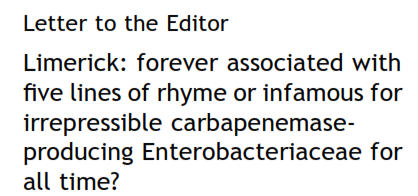 Two outbreaks – KPC in 2011 (n=9) & NDM in 2014 (n=10)
Almost 9,500 screening swabs performed in 2015
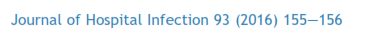 K Burns March 2019
4
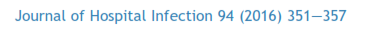 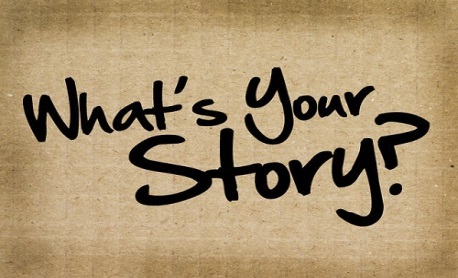 Impact on patients with CPE
Very poor experience, “felt like a leper”
“I didn’t see anyone, I had to ask for food at 10pm”
“I don’t know where the infection came from, nobody spoke to me, my daughter told me”
“Ward A is lovely, they’re very good about hand hygiene and they all wear the gowns’
With thanks to UHL patients & B Slevin, N O’Connell
5
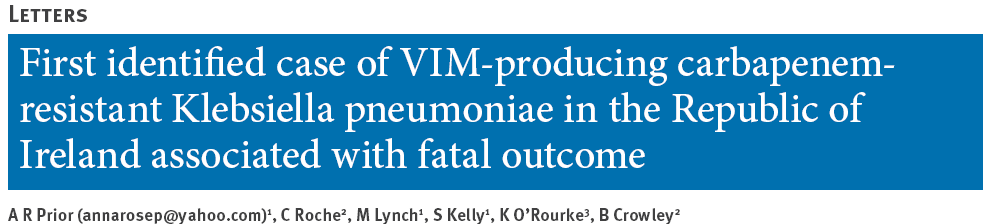 Eurosurv Dec 2010
Ex Greek ICU
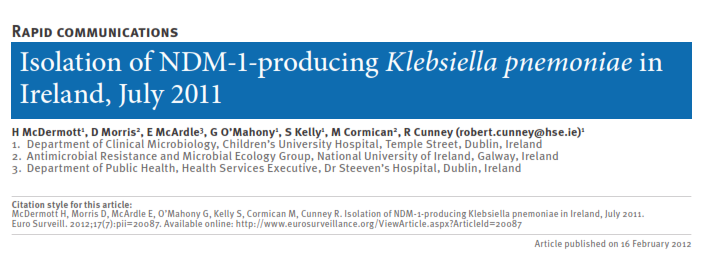 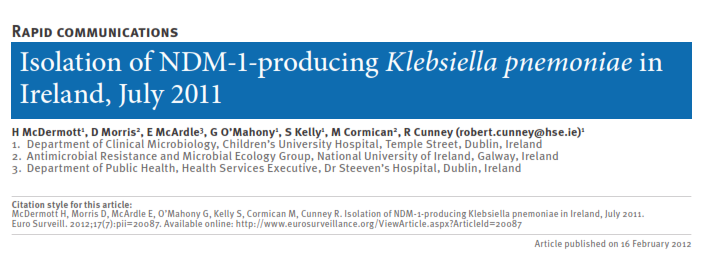 Infant born in India
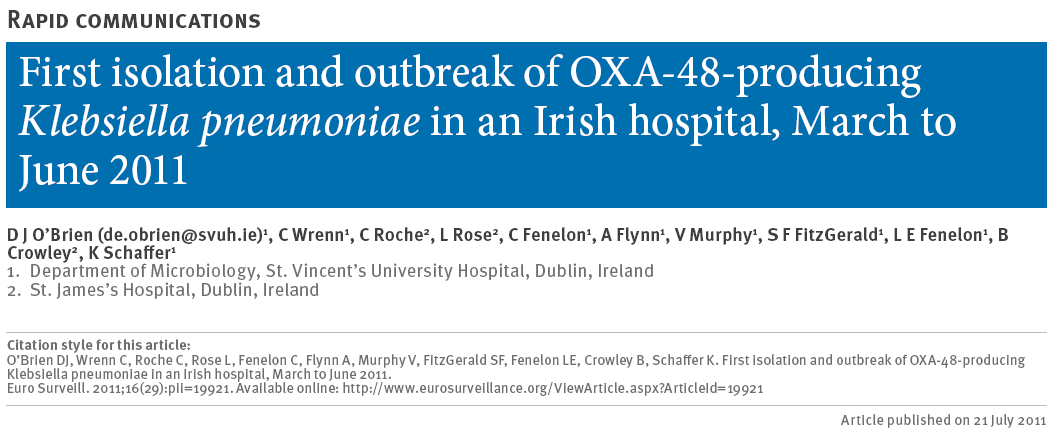 5 cases – surgical wards – no foreign healthcare link ID
6
[Speaker Notes: 39 cases notified in 2011
32 cases notified in 2012
24 cases notified in 2013]
National response – 2011
March: Interim CPE screening guidelines
Screen if hospitalised abroad for >48 hours in past year
Screen if hospitalised in mid-west for >48 hours in past year
June: Weekly CPE rectal swab/faeces screen of all critical care patients in 40 Irish critical care units over four weeks performed (84% of national adult critical care beds)
Carbapenemases not detected in 760 screening swabs
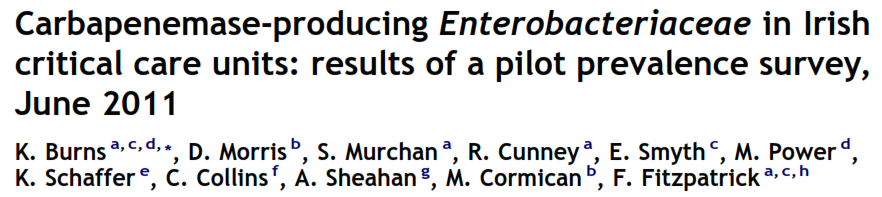 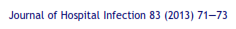 7
National response – 2011
June: Launch of paper-based voluntary enhanced surveillance – all new isolates – screening, colonisation, infections
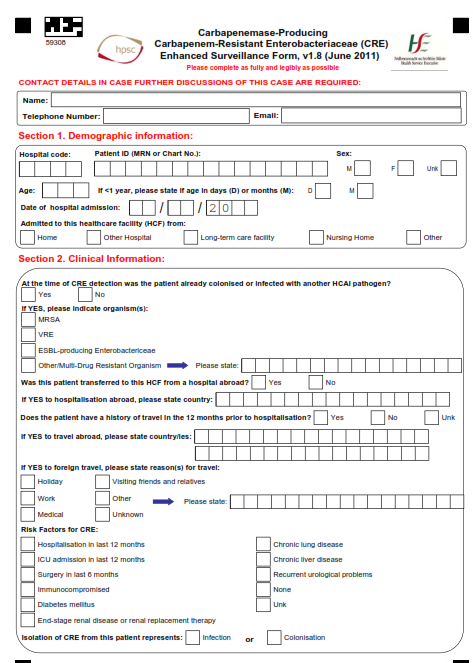 8
National response – 2012 & 2013
Invasive CRE infection (sterile site) made notifiable under Infectious Diseases Amendment Regulations
National carbapenemase producing Enterobacteriaceae reference laboratory service (NCPERLS) launched
National guidelines published – screening, laboratory methods, IPC
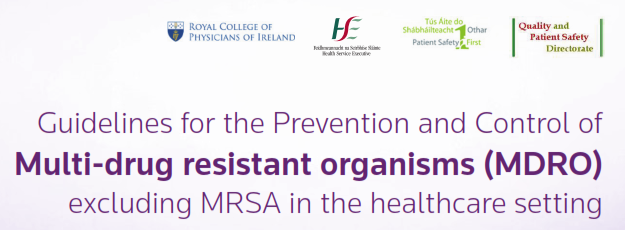 http://www.hpsc.ie/a-z/microbiologyantimicrobialresistance/infectioncontrolandhai/guidelines/File,12922,en.pdf
9
Voluntary surveillance = under-reporting
Twice as many carbapenemases confirmed by national reference lab (n=48) 
than reported to enhanced surveillance in 2013  (n=24)
Source: HPSC
10
A rapidly escalating problem
K Burns March 2019
11
Not only from the mid-west…The arrival of OXA-48 – A game changer
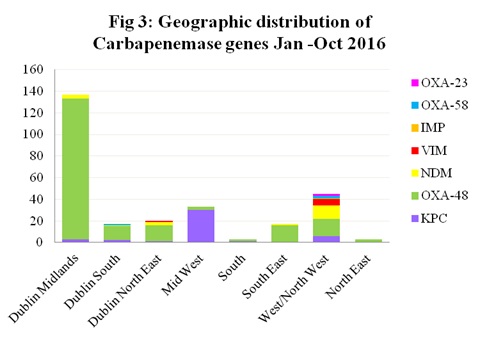 Jan – Aug 2015
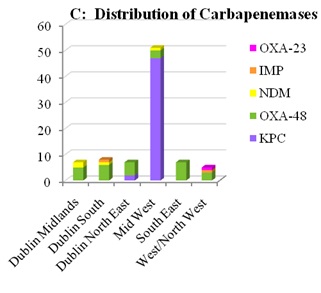 Source: NCPERLS
12
2017: Transition to mandatory quarterly laboratory reporting (n=39)
449 isolates reported by 32 labs (82%) to end 2017
46% Enterobacterales other than E. coli & K. pneumoniae
79% (n=353) from screening specimens
Seven labs reported no carbapenemases
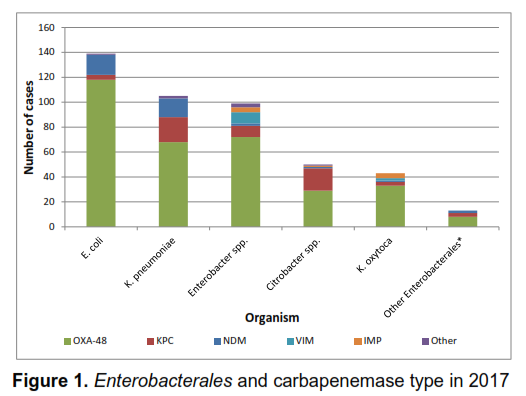 http://www.hpsc.ie/a-z/microbiologyantimicrobialresistance/strategyforthecontrolofantimicrobialresistanceinirelandsari/carbapenemresistantenterobacteriaceaecre/surveillanceofcpeinireland/cpequarterlysurveillancereports/CRE%20Enhanced%20Surveillance%20Report%202017Q1-4_FINAL%20DRAFT_20180508.pdf
13
[Speaker Notes: First isolate per patient per year – confirmed carbapenemase – clinical and screening specimens, colonisation and infection]
CPE 2017
Inpatients in 33 hospitals: n=378
Incomplete reporting of data on patient isolation (73%)
Where reported, 92% isolated within 24 hours of lab result & 8% already discharged
Incomplete reporting of data on antimicrobials for suspected CPE infection (63% of inpatients with CPE from a clinical specimen)
Where reported, 60% had required treatment
Outpatients: n=30
LTCF residents: n=29
Primary care (GP) patients: n=12
14
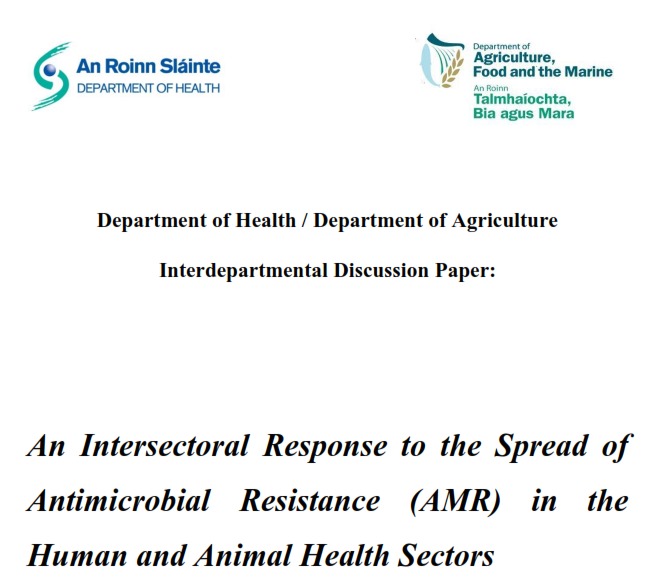 Interdepartmental multi-disciplinary
AMR Committee convened March
2015
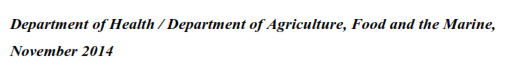 K Burns March 2019
15
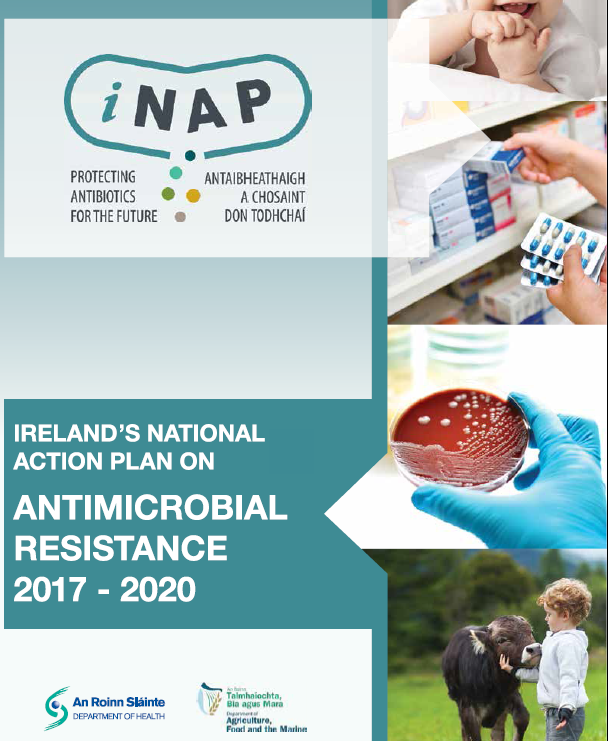 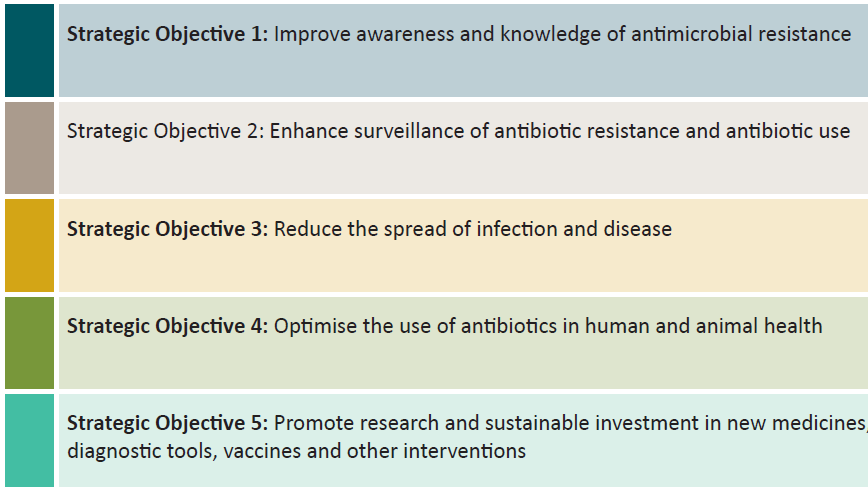 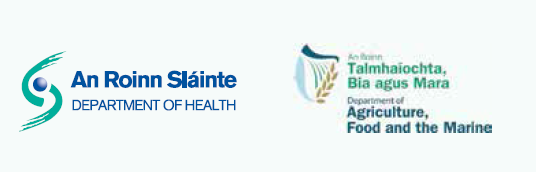 16
Launch of Ireland’s AMR NAP: 25/10/17
Minister Simon Harris declared CPE to constitute a national public health emergency on 25/10/17
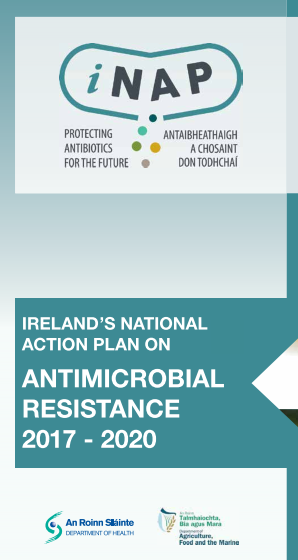 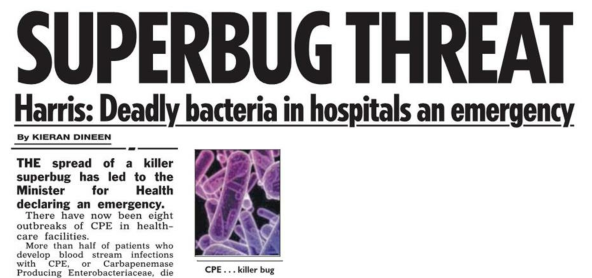 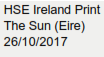 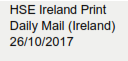 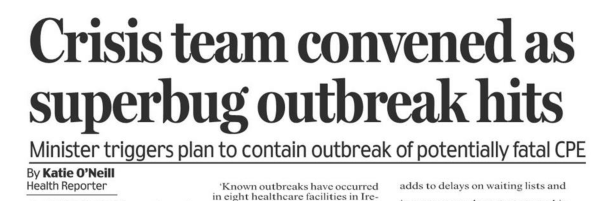 What next?
Acute public hospitals report monthly CPE related performance indicators
National public health emergency team (NPHET) established by Department of Health meeting regularly since November 2017:
Strengthen surveillance – NPHET reviews a monthly CPE report


Multi-disciplinary CPE expert advisory group convened in December 2017 to review and develop CPE guidance, including updating CPE screening guidance
http://www.hpsc.ie/a-z/microbiologyantimicrobialresistance/strategyforthecontrolofantimicrobialresistanceinirelandsari/carbapenemresistantenterobacteriaceaecre/surveillanceofcpeinireland/cpemonthlysurveillancereports/
http://www.hpsc.ie/a-z/microbiologyantimicrobialresistance/strategyforthecontrolofantimicrobialresistanceinirelandsari/carbapenemresistantenterobacteriaceaecre/guidanceandpublications/
18
[Speaker Notes: Propose to make all CPE cases notifiable by law – currently just invasive infection notifiable by law – However, mandatory lab surveillance figures correlate well with NCPERLS, so underreporting not suspected]
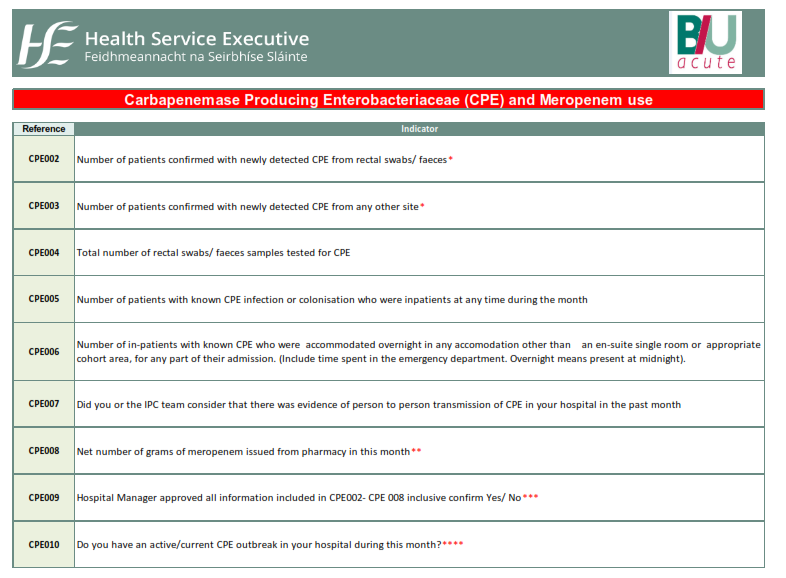 K Burns March 2019
19
Screening guidelines update: 2018
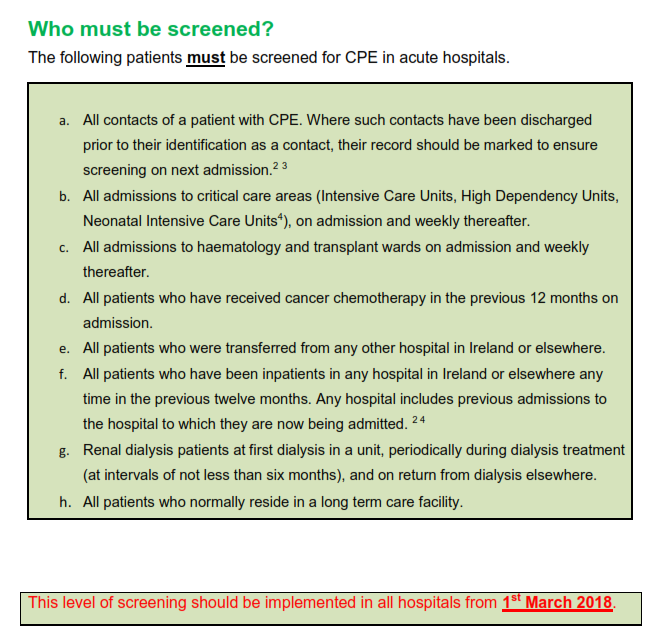 http://www.hpsc.ie/a-z/microbiologyantimicrobialresistance/strategyforthecontrolofantimicrobialresistanceinirelandsari/carbapenemresistantenterobacteriaceaecre/guidanceandpublications/Requirement%20for%20screening%20of%20patients%20for%20CPE%2016Feb18_Final.pdf
K Burns March 2019
20
Monthly CPE Surveillance Reporting
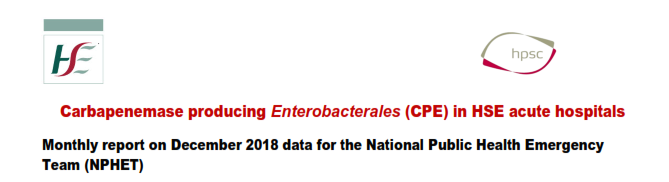 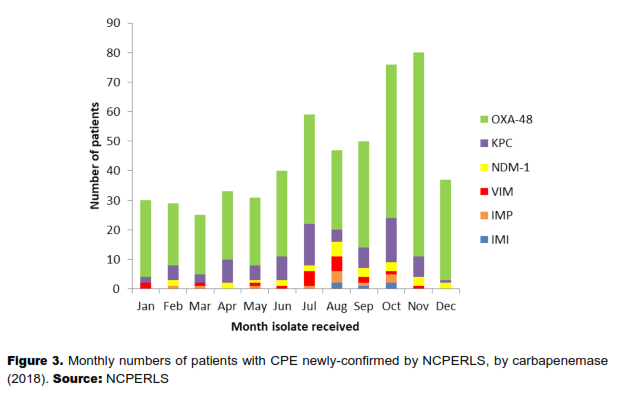 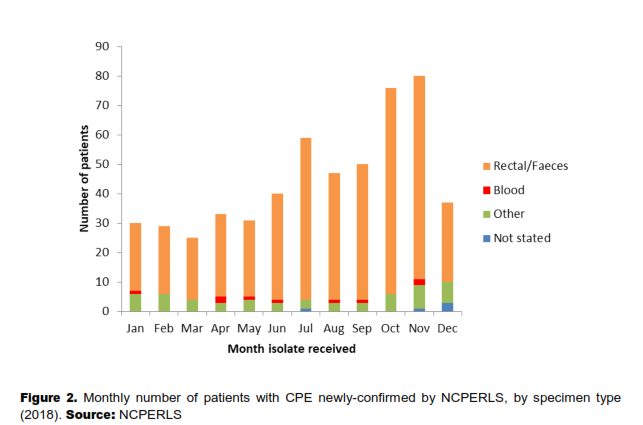 http://www.hpsc.ie/a-z/microbiologyantimicrobialresistance/strategyforthecontrolofantimicrobialresistanceinirelandsari/carbapenemresistantenterobacteriaceaecre/surveillanceofcpeinireland/cpemonthlysurveillancereports/
K Burns March 2019
21
Burden of CPE on acute hospitals
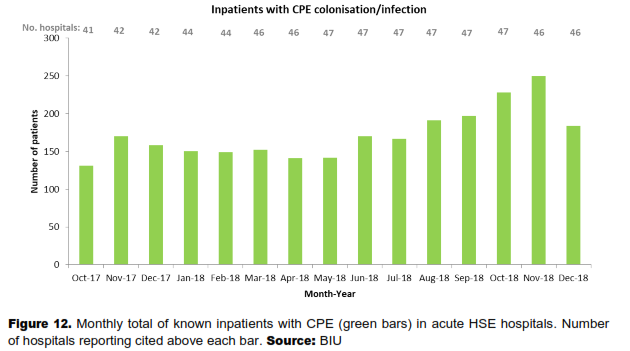 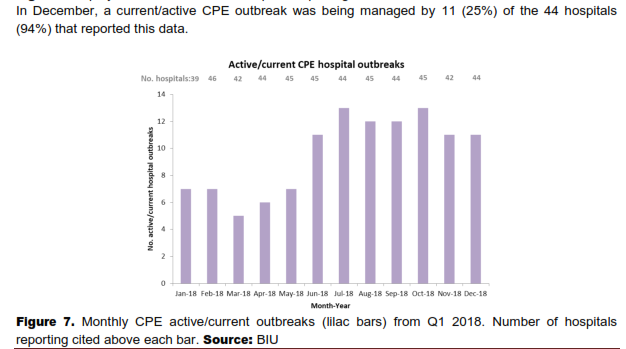 http://www.hpsc.ie/a-z/microbiologyantimicrobialresistance/strategyforthecontrolofantimicrobialresistanceinirelandsari/carbapenemresistantenterobacteriaceaecre/surveillanceofcpeinireland/cpemonthlysurveillancereports/
K Burns March 2019
22
Trends to end of 2018: A slowing trajectory? Variability in screening implementation between and within Hospital Groups
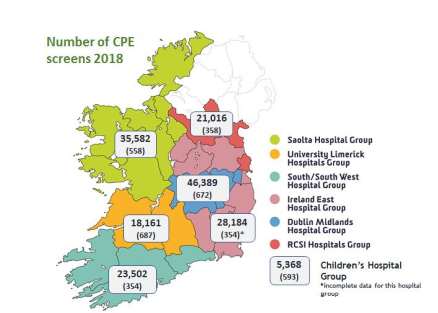 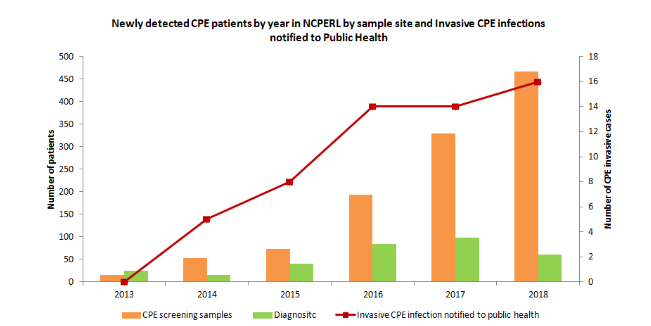 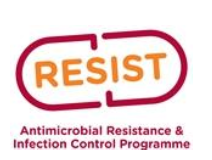 K Burns March 2019
23
Data courtesy: M Molloy
[Speaker Notes: Approx 19000 screens per month being done – probably 26000 per month needed to implement guidelines fully]
December 2018
Updated Infectious Diseases (Amendment) Regulations 2018:
Nomenclature changed from CRE to CPE
Notification requirement broadened to include:
Invasive CPE infection 
Non-invasive CPE infection
Colonisation with CPE
Labs required to notify the first confirmed CPE isolate per patient whether colonisation, non-invasive infection or invasive infection & labs still required to notify every subsequent episode of invasive CPE infection per patient
24
January 2019
Publication of Ireland’s first ‘One Health’ Report on AMU & AMR
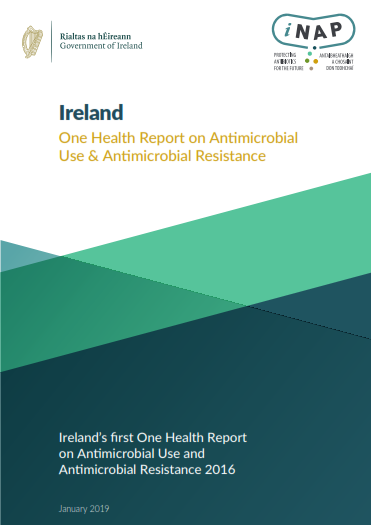 25
EARS-Net >95% population coverage in IrelandBSI surveillance – tip of the tip of the iceberg
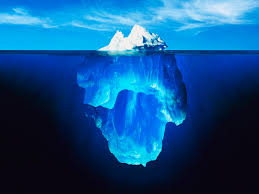 Bloodstream infections due to EARS-Net pathogens
Bloodstream infections due to pathogens not 
included in EARS-Net
Non-invasive infections
UTI, SSI, pneumonia etc.
Asymptomatic 
colonisation/carriage
K Burns March 2019
26
EARS-NetBSI surveillance – tip of the iceberg
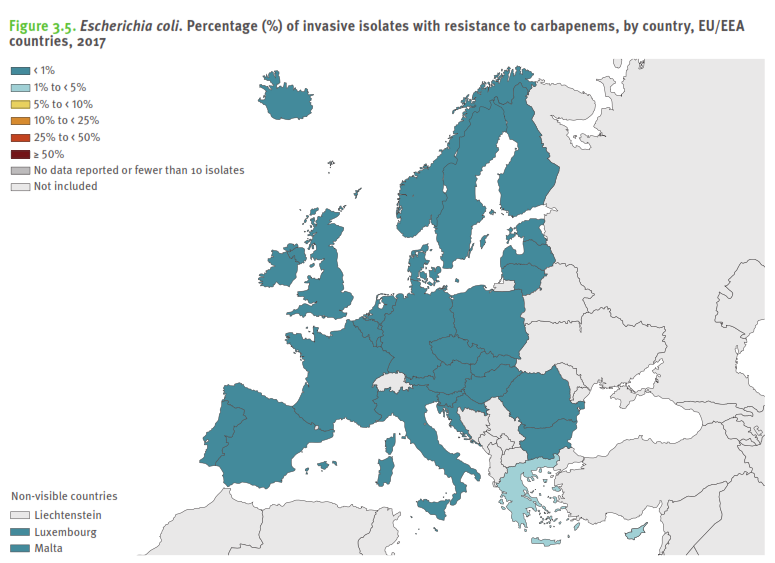 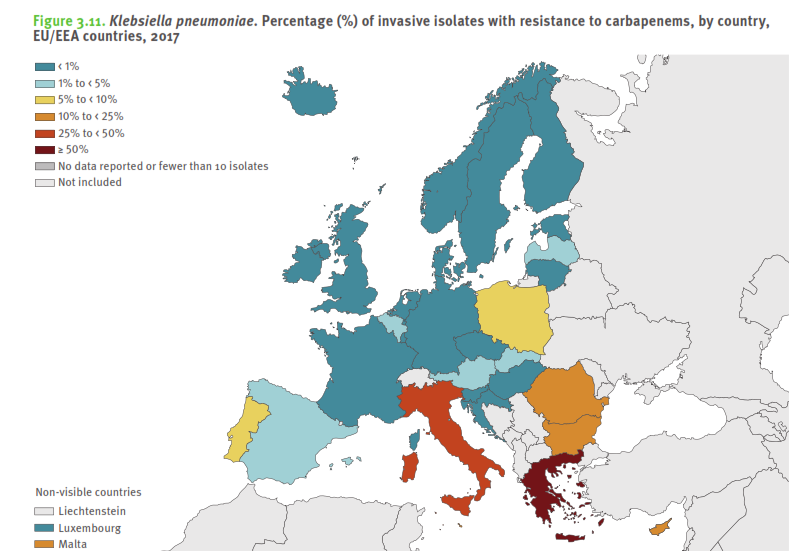 https://ecdc.europa.eu/en/publications-data/surveillance-antimicrobial-resistance-europe-2017
K Burns March 2019
27
[Speaker Notes: 3180 E coli BSI in IE 2017 – 5 CPE
493 K. pneumo BSI in IE 2017 4 CPE]
EARS-NetBSI surveillance – tip of the iceberg
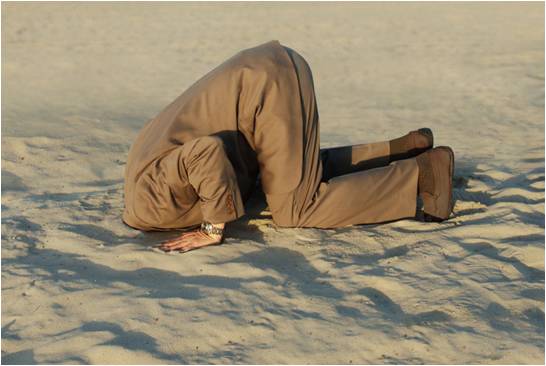 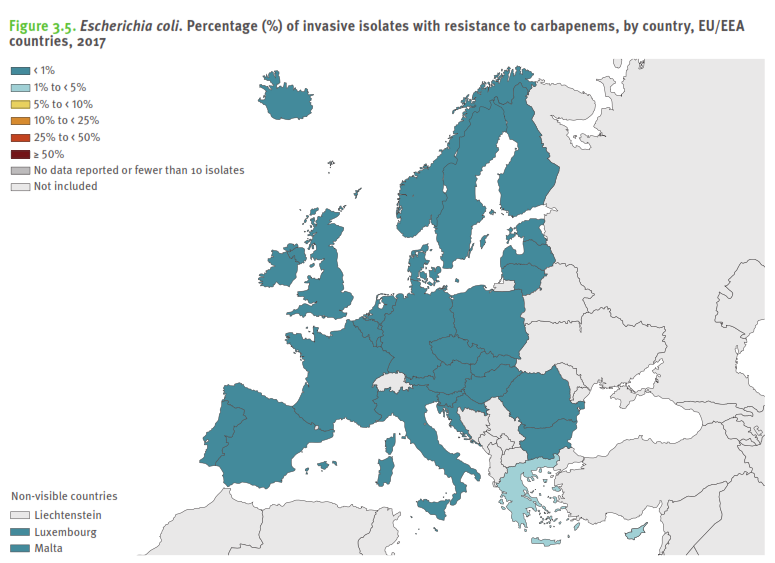 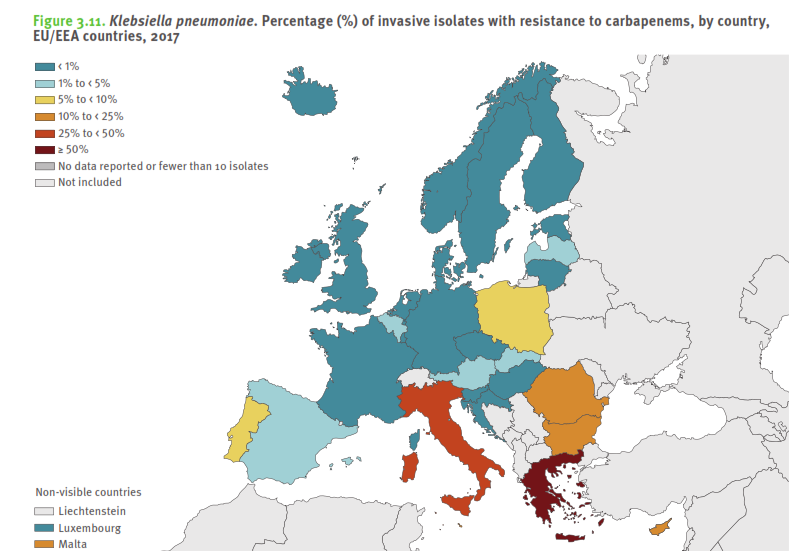 https://ecdc.europa.eu/en/publications-data/surveillance-antimicrobial-resistance-europe-2017
K Burns March 2019
28
[Speaker Notes: 3180 E coli BSI in IE 2017 – 5 CPE
493 K. pneumo BSI in IE 2017 4 CPE]
Annual notifications of invasive CPE infections: 2012 - 2018
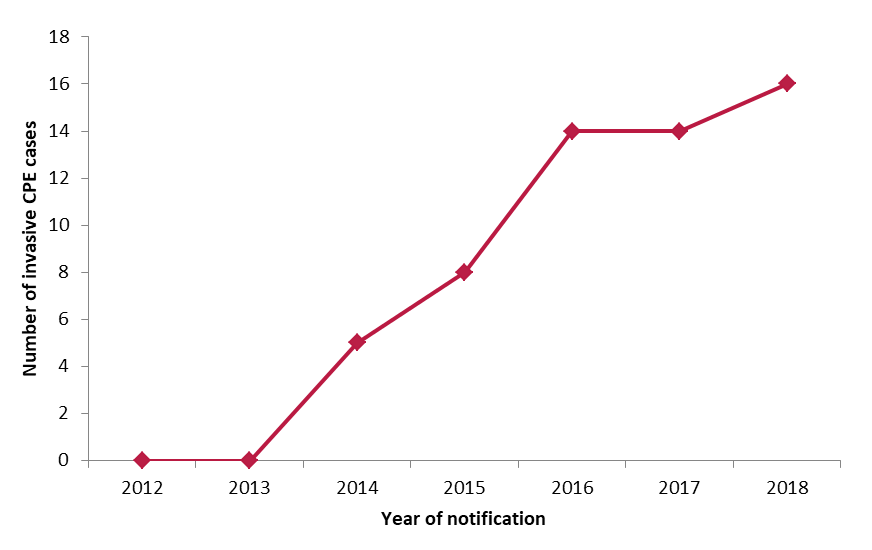 Since 2014, 42% of
invasive CPE infection in Ireland (n=25)
due to Enterobacterales NOT 
included in EARS-Net (i.e., non-E. coli,
non-K. pneumoniae)
Enterobacter spp.
Serratia spp.
Citrobacter spp.
Source: CIDR
K Burns March 2019
29
[Speaker Notes: Total = 47
18 = non E. coli K. pneumo]
CPE in Italy
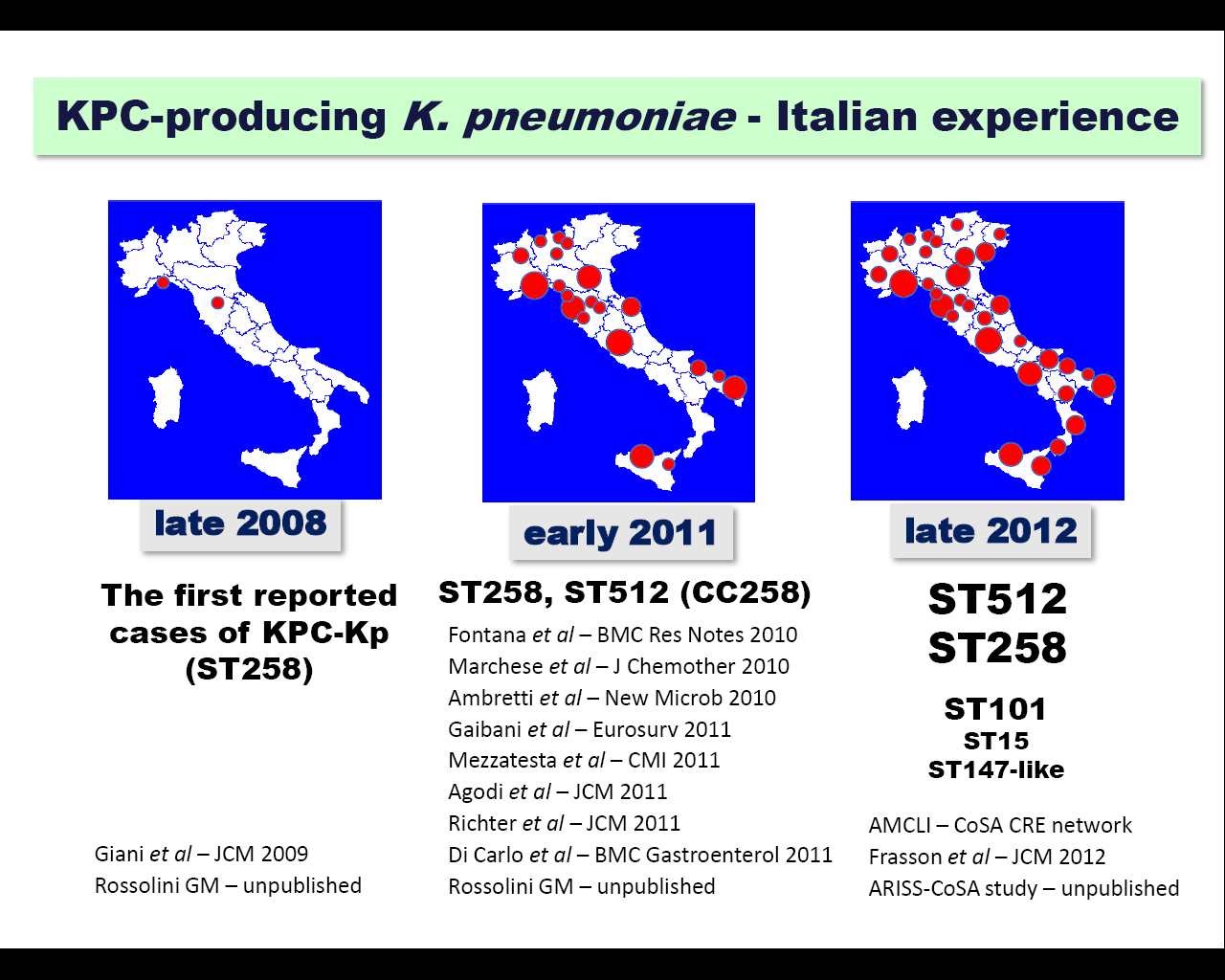 K Burns March 2019
30
Data source: GM Rossolini, ARHAI Network Meeting, Berlin, Dec 2012
Invasive CPE: Italy 2014 – 2017
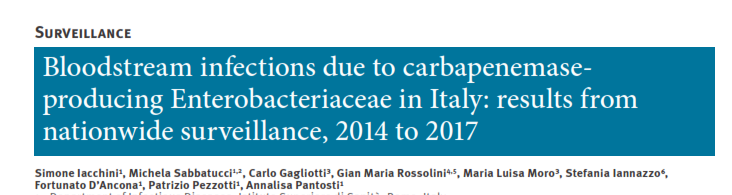 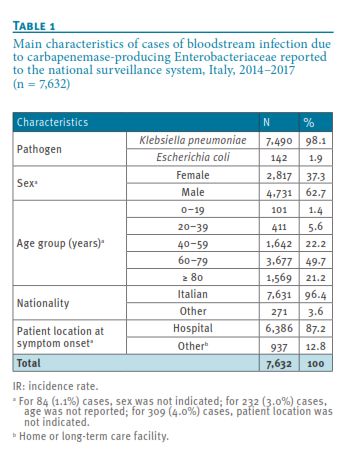 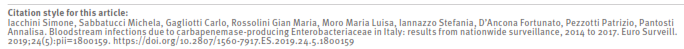 What is beneath the tip of this iceberg?
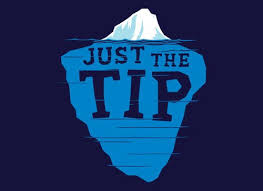 31
K Burns March 2019
CPE in Europe
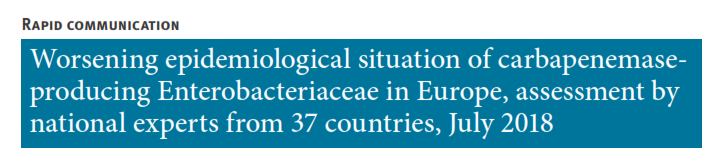 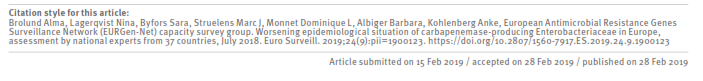 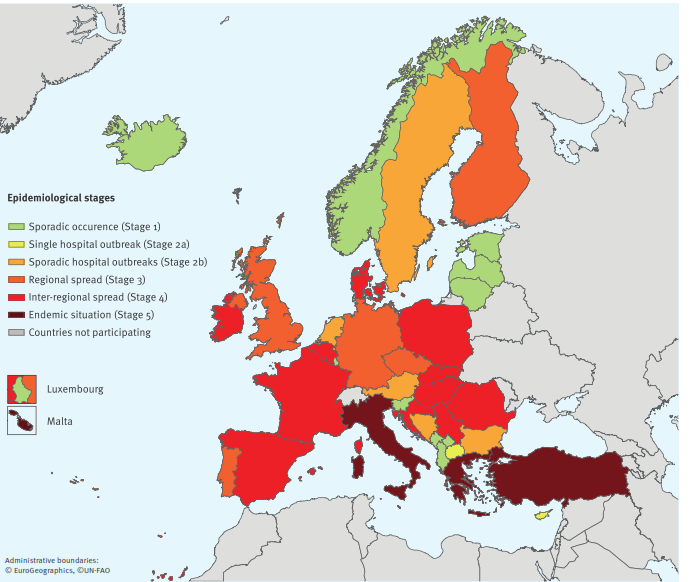 K Burns March 2019
32
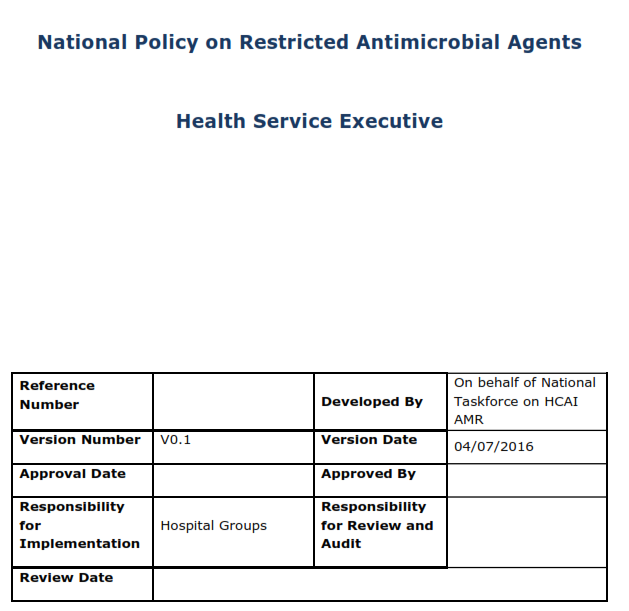 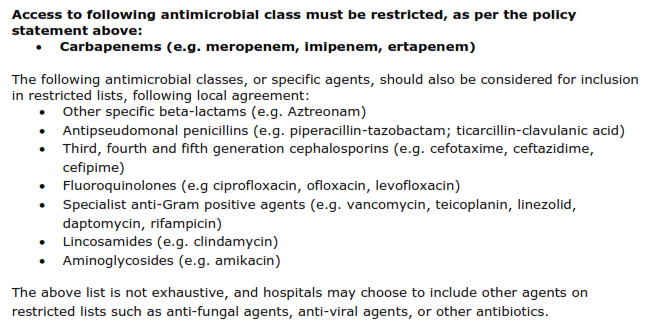 K Burns March 2019
33
Carbapenem use in Irish hospitals
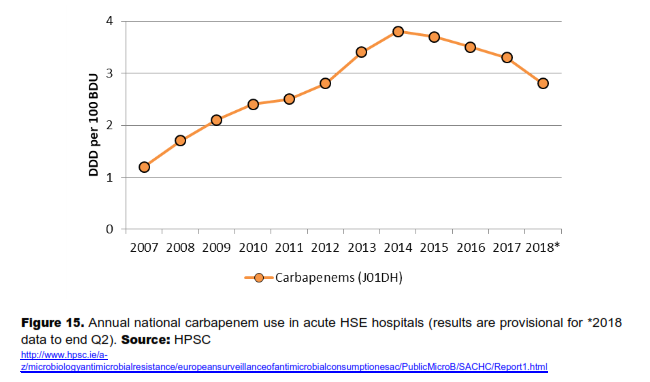 K Burns March 2019
34
Conclusion
Our CPE story is rapidly-evolving – Invasive infection is tip of the iceberg
We have lots of data on CPE in Ireland -> Information for action and performance management
The One Health approach to AMR is welcome and iNAP provides a roadmap for implementation – resources and monitoring needed – Role of external drivers e.g. WHO
Human healthcare delivery is diverse – public versus private, acute versus primary versus residential care Must include all elements in any response – One size won’t fit all settings
35
Thank you for your attentionkaren.burns1@hse.ie
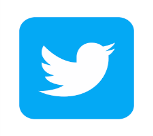 @dfeatamr
Acknowledgements: 
All HPSC staff, especially Micro Team – T Mitchell, S Murchan, A Oza, H Murphy
HSE HCAI & AMR Response Team & NCPERLS staff, UHG
BIU staff, HSE
Colleagues in microbiology labs, IPC & antimicrobial stewardship teams
Colleagues in departments of public health
Members of Interdepartmental AMR Committee
Colleagues in ECDC ARHAI Team
K Burns March 2019
36